Creating Opportunities for Young Adults
Context
Efficiency & effectiveness
Both efficiency and effectiveness are needed in the economy.  The focus on efficiency sometimes precludes good business decisions about future effectiveness
Global economy
Youth unemployment 2012:

In some Arab countries, up to 90% of 16-24 year olds are unemployed. 

In the United States the youth unemployment rate is 23%. 

In Spain over 50%.
Davos 2012

The world, is sitting on a social and economic time bomb. 

The world is plagued by youth unemployment.
In the UK the number of 16-24 year olds looking for work has topped one million. 

Excluding those in full-time education, the figure is over 20%.

			http://www.bbc.co.uk/news/10604117
From http://www.bbc.co.uk/news/10604117
Local government service agreements and  support to the voluntary sector have been cut.
Headlines
Graduates paying to work for free

One in 12 young people join UK's "jobless generation".

Begging for work
Headlines
Give a 'hoodie' a job - Employment Minister Grayling

Lost generation

Youth unemployment risks civil unrest
Headlines
UK unemployment: 'I applied for 1,639 jobs‘

Tragic suicide highlights plight of young unemployed
[Speaker Notes: There were significant associations between unemployment and suicide in both males and females. Associations were generally stronger at younger ages. 

BJPsychiatry]
Impacts
Charity workers say they're helping more young people because of high youth unemployment brought on by the economic crisis.
The Trussell Trust which runs the UK's only national network of food banks says it is seeing more 16 to 30-year-olds through its doors.
Food bank manager Mark Ward:

"People don't like to admit they need help.  They will try every possible avenue before they come to us. The first time they come to us they will be very hungry as they.. have nothing in the house.”
Depression and Suicide

“There were significant associations between unemployment and suicide in both males and females. Associations were generally stronger at younger ages.”

Suicide and unemployment in young people. 
Analysis of trends in England and Wales, 1921-1995.
Gunnell et al; British Journal of Psychiatry
Comments of young people

“They should at least give us a chance”

“When I started university the government said to students that a degree would set them up for life.
To go through the system and realise there are no jobs at the end of it is a bit like a kick in the teeth.”
“I’ve been unemployed since last April [2010]. Because it’s been a long time my confidence has got low. I’ve been trying to get work trials where you go to an organisation and offer to work for them for free for two weeks. But they just don’t want to know.
They treated me like it was a hassle to them. I think it was a lot to do with stereotyping. If you’re young and you’ve been out of work for a long time, you must be lazy. But not everyone out there just sits on their backside. There are people who really try hard to get work.“
For young people, long-term unemployment means. 
 lower earnings, 
 more unemployment, 
 more ill health later in life.  

ACEVO Commission on Youth Unemployment
more inequality between rich and poor
particular challenges for young women
 more division between communities.

ACEVO Commission on Youth Unemployment
“This is a crisis we cannot  afford.”
ACEVO Commission on Youth Unemployment


The [financial] costs of current levels of long-term youth unemployment – now and in the future – are enormous.
Youth unemployment at its current rates (for 2012):
Will cost the exchequer £4.8 billion 
Will cost the economy £10.7 billion in lost output
ACEVO Commission on Youth Unemployment
Estimated long term costs:
£2.9 billion p.a.for the exchequer (= annual Jobcentre Plus budget ) 

£6.3 billion p.a. for the economy in lost output. 

ACEVO Commission on Youth Unemployment
Responses
Behind the headlines there are two challenges. 

First, we are in the midst of a crisis driven by low levels of demand for young people’s labour 

Second, Britain has a structural youth unemployment problem

ACEVO Commission on Youth Unemployment
“Fractured responsibility”

ACEVO Commission on Youth Unemployment
Employers
 For example, Employers might take more responsibility for long term training needs and development of employees
Government
 For example, Government might take more responsibility for resourcing education which relates to real job needs in the economy
Inter-generational
 For example, dependence on young people to create wealth to pay off debts older people accrued might be balanced with more inclusion of young people in the wealth created by that debt based economy.
Pay rates
 For example, senior executives might not to accept  pay rates unrelated to a company’s performance.
Taking responsibility
I AM ONE IN A MILLION:

YOUNG PEOPLE’S EXPERIENCES OF UNEMPLOYMENT
Church Urban Fund and Frontier Youth Trust
Practical responses
The church can be involved in 
Events
Resourcing
Funding
Partnering
New Projects
EXAMPLES

Worth Unlimited (eg Gear Up)

The Jericho Foundation
EXAMPLES

‘Christians Against Poverty’ and ‘Credit Action’

YMCA
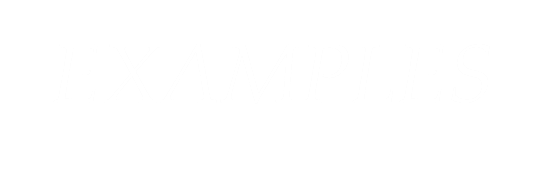 EXAMPLES

Links with FE colleges.

Information easily available in church buildings.
EXAMPLES

Volunteering

Buildings supporting fledgling businesses with office space etc.
EXAMPLES

Only using companies with apprentices

New ways of working (shorter week)
EXAMPLES

Job centre chaplaincy


Job clubs
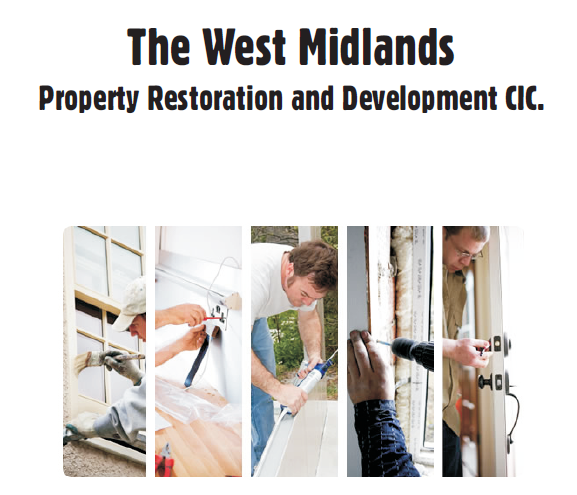 EXAMPLE
Why form a company?
The principle aim behind the formation of this company is to benefit large numbers of young people who need jobs. 

 This is a company which creates work and adds value to communities.
labour intensive

effective

profitable
The company will

employ green technology
improve local properties
improve community spaces
focus on areas of multiple deprivation
be self sustaining

invest in and improve existing community assets

widen access to affordable housing

focus on developing skills
Structure

Initial Directors

Executive Directors

Employees
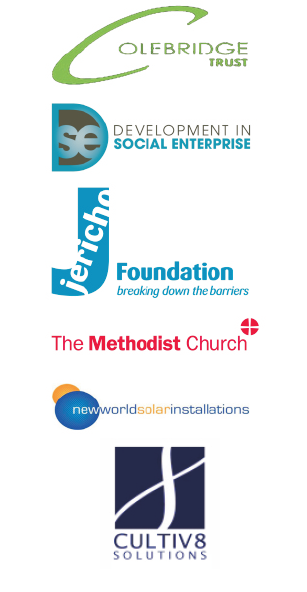 Who?
How & When?
Funding 

Identification of properties

CIC Asset Lock
Where?
Areas of multiple deprivation 
in the West Midlands
Integrated
Responsibility

- a hopeful way forward
Comments welcome!

stephen.willey@necgroup.co.uk